Round and Round: Using 360 Feedback for Improved Leadership
Mike Freel, PhD
Program Director, Healthcare
April 8, 2020
Alimo-Metcalfe and Self-Awareness
What’s the BENEFIT of self-awareness?
TEAMS are better than managers at identifying team performance
DISCREPANCIES:
How would you rate yourself?
How would others rate you?
EXAMPLE: How do you handle CONFLICT?
360 feedback helps you build self-awareness and improve your performance and the performance of your team.
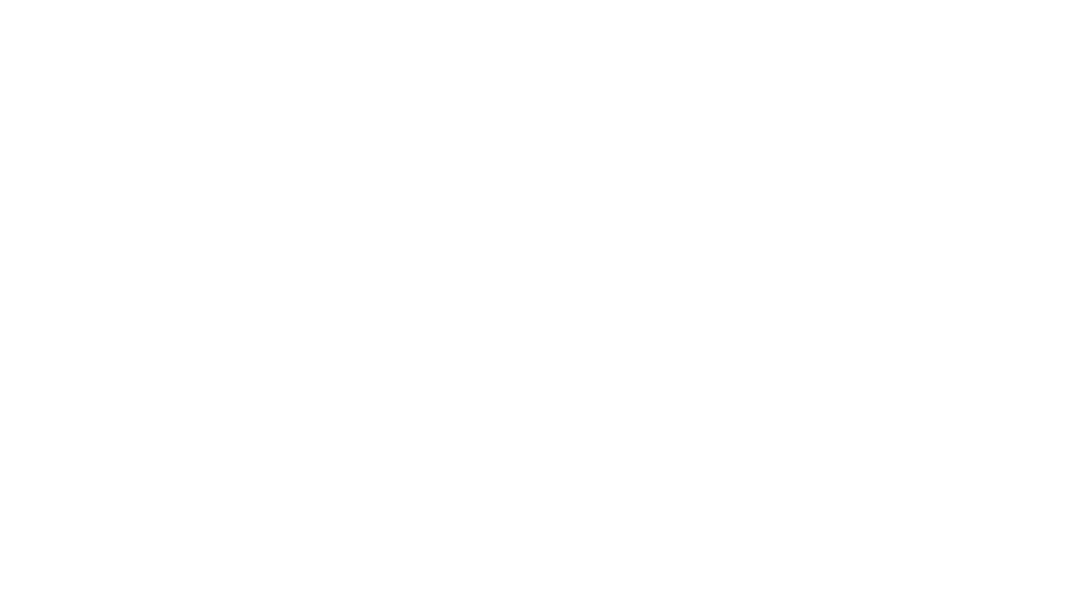 [Speaker Notes: Managers generally rate themselves lower than others.
Managers’ ratings are less accurate than others.
Managers’ ratings plus others leads to better performance.
Effective teams have managers and others ratings closely aligned.
Managers with INFLATED ratings don’t do well. They overestimate their influence and misjudge their need for development.
The stronger the relationship between a manager’s and staff’s ratings, the more likely the leaders is perceived as being transformational.]
SELF-AWARENESS
Defensiveness in self-perception
Maintain positive self-image to preserve self-esteem
ATTRIBUTION ERRORS – where do you place blame or praise?
What do we do with the results of our 360 feedback?  Objectively reflect vs. defensively react?
360s are DEVELOPMENTAL, not DISCIPLINE! 
What dimensions will you focus on in your development?  The 360 will tell you – desired change, plan for change, how to do it, and it’s up to you to do it!
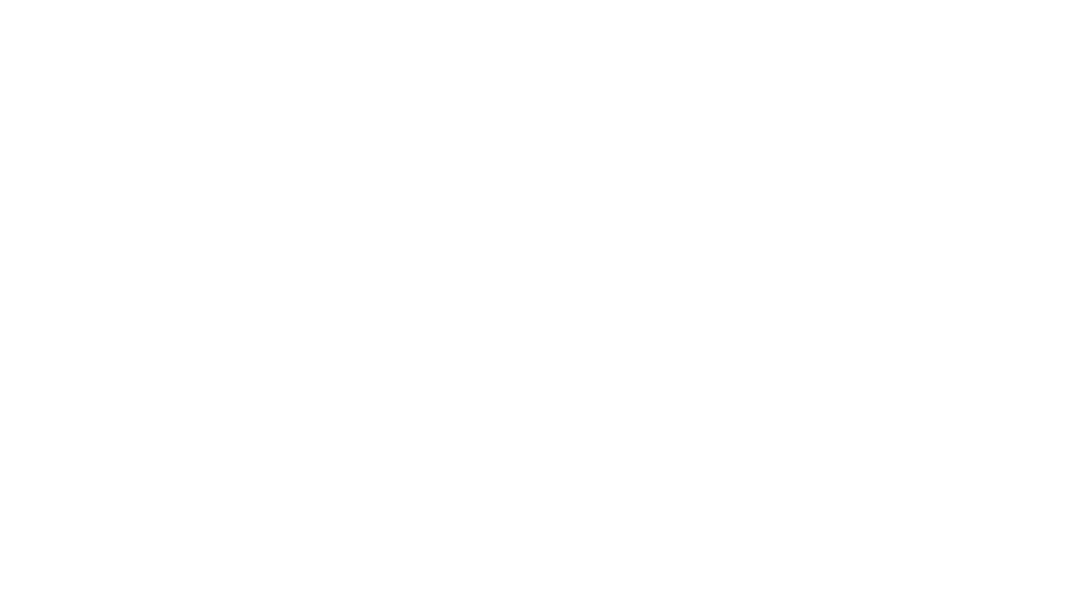 360 Assessment PROCESS
CUSTOMIZE your survey
SELECT raters
GENERATE your report
SELF-ASSESSING your results
CUSTOMIZE – Competency Framework
Communication
Decision Making
Developing Others
Leadership
Developing Self
Integrity and Ethics
Motivation
Planning and Organizing
Relationship Building
Adaptability/Change
Analytical Thinking
Financial Awareness
Customer/Patient Focus
Driving Results
Influencing
Innovation/Creativity
Strategic Awareness
Teamwork
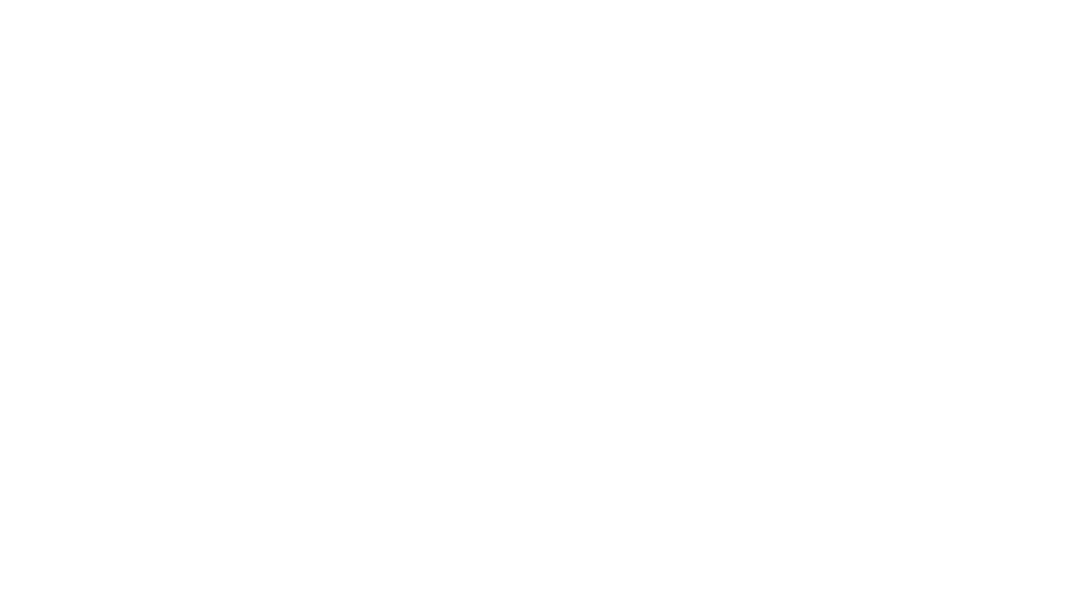 CUSTOMIZE – Prioritize Your Goals, Peer-Review at your Hospital
Identify 3 – 5 themes/areas where you need to build self-awareness. What topics resonate most with you?
Passion to Succeed
Business Acumen
Influencing Others
Learning Agility
Leading Courageously
Leading Change
Building an Engaged Team
Collaboration
Strategy Execution
Coaching/Developing Talent
Visionary Thinking
Writing Good STATEMENTS
Focus on specific BEHAVIORS
Tangible
Structured
Focus on the outcome – PERFORMANCE
Constructive
Actionable
Situational – include specific situations or context, not generalities
Painful?
Writing Good STATEMENTS - EXAMPLE
How well does Mike communicate?
How effective does Mike communicate?
Mike effectively communicates.
Mike effectively communicates expectations.
Mike effectively communicates specific performance objectives.
Mike effectively communicates individual performance objectives to specific staff.

Your next statement could build on this.
360 DEGREE FEEDBACK  Survey Writing Workshop
GOAL: 9 to 14 MAX. GOOD STATEMENTS that will help you become more self-aware.

YOU MUST USE THIS SCALE:
5 – Outstanding Strength
4 – Strength
3 – Competent
2 – Needs Some Improvement
1 – Needs Significant Improvement
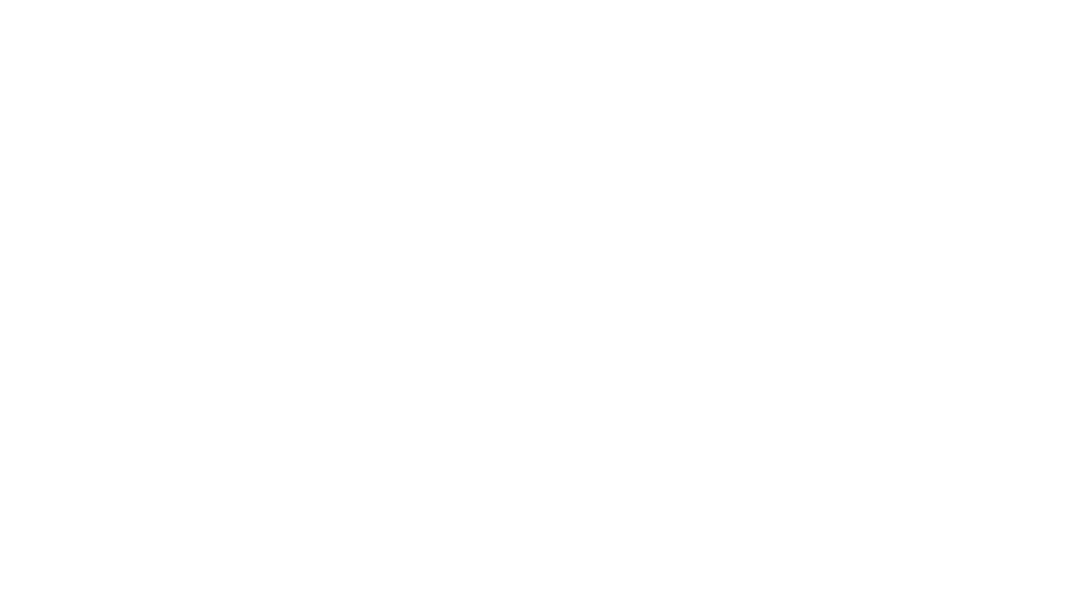 360 DEGREE FEEDBACK  Survey Writing Workshop
HELP EACH OTHER!  REVIEW EACH OTHERS’ STATEMENTS! 
Use the data and materials you brought.
Write the statements.  Test them on each other.
Email your statements by Friday, April 10th to mike.freel@bellevue.edu
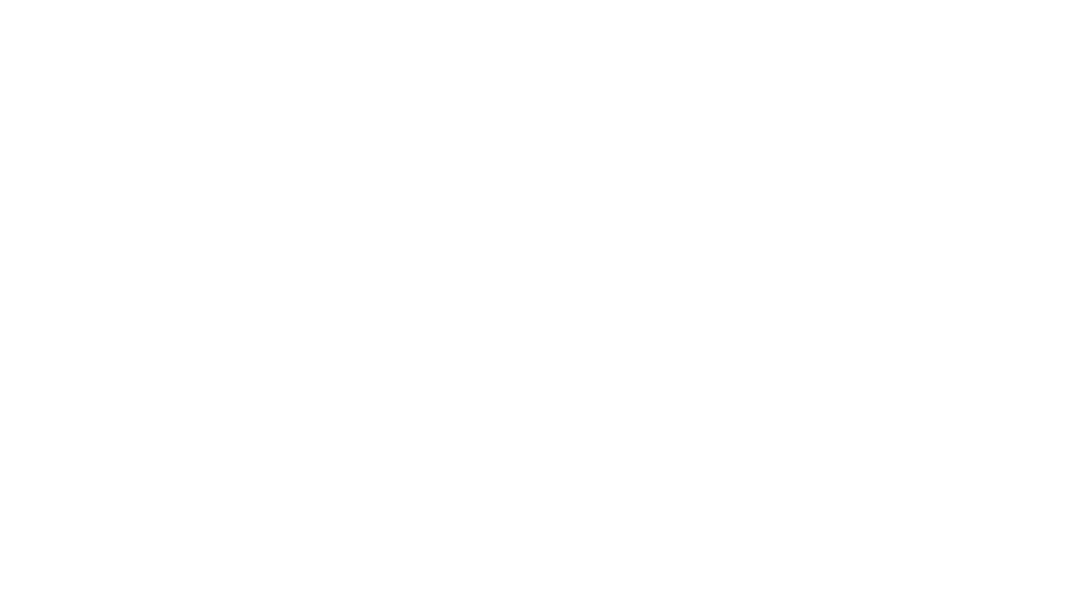 SELECT – Initiate Your 360
Who do you send it to?

Why?

How many people should I send it to?

What do I tell them?
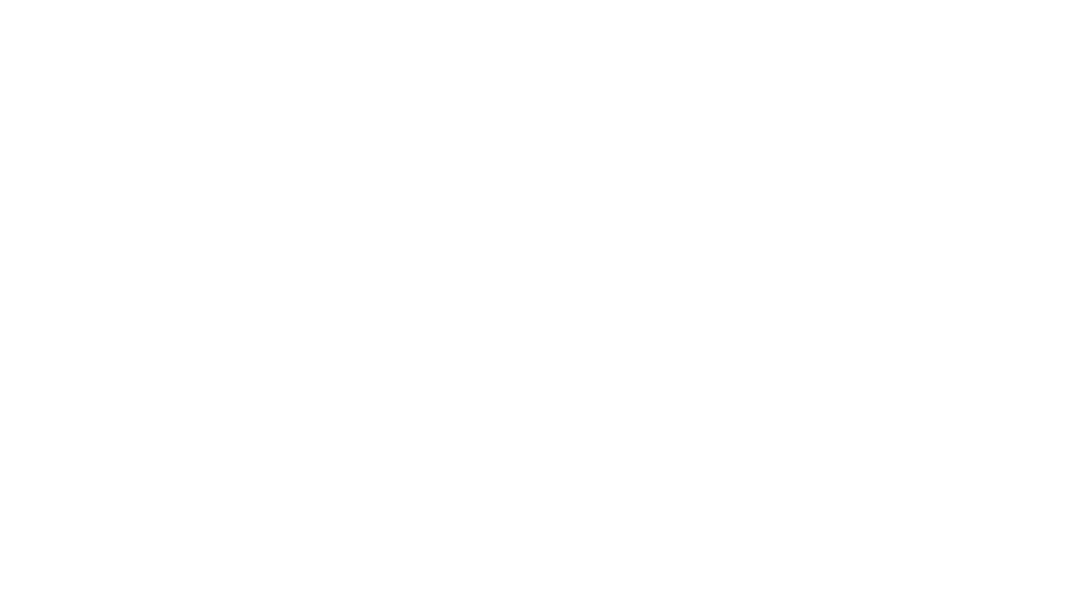 GENERATE – The 360 Process
Email your draft statements to Dr. Freel by Friday, April 10th at mike.freel@Bellevue.edu in an email.
Once approved, send your completed statements to Misty Sidel at msidel@bellevue.edu no later than Tuesday, April 14th.
Misty will email you a link to your survey to send to your raters in addition to a separate link for you to complete your own 360.
Send the link along with a short explanation to your respondents with a STRICT deadline of Friday, April 24th.
Send a reminder on Monday, April 20th.
You will receive your results before April 27th.
SELF-ASSESS – Just the Beginning of Planned Development
What do I do with the results?
JUSTIFICATION for Coaching, IDPs, Performance Reviews, etc.
Similar to receiving feedback:
Specific goals
Actionable problems to be solved
Honesty, openness, integrity
A desire to grow
Trust
Time to practice
On the edge of your pilgrimage
Maturity
ACCOUNTABILITY!
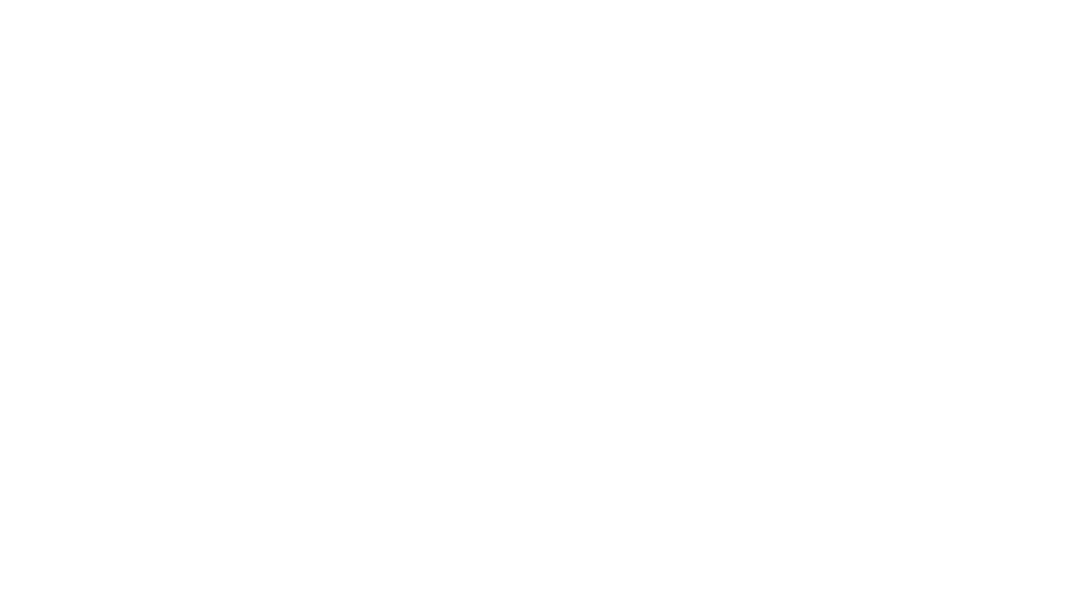 SELF-ASSESS – Hidden Strengths and Black Holes
What hidden strengths have been revealed so far?  What strengths do you think you would like to build upon?
Hidden Strengths – “360 feedback might challenge some leaders to accommodate their view of themselves and “own” strengths they may not have recognized.”
What black holes might exist?  Do you have an inkling?  How will you find them and fix them?  
You have to “own” black holes, too!
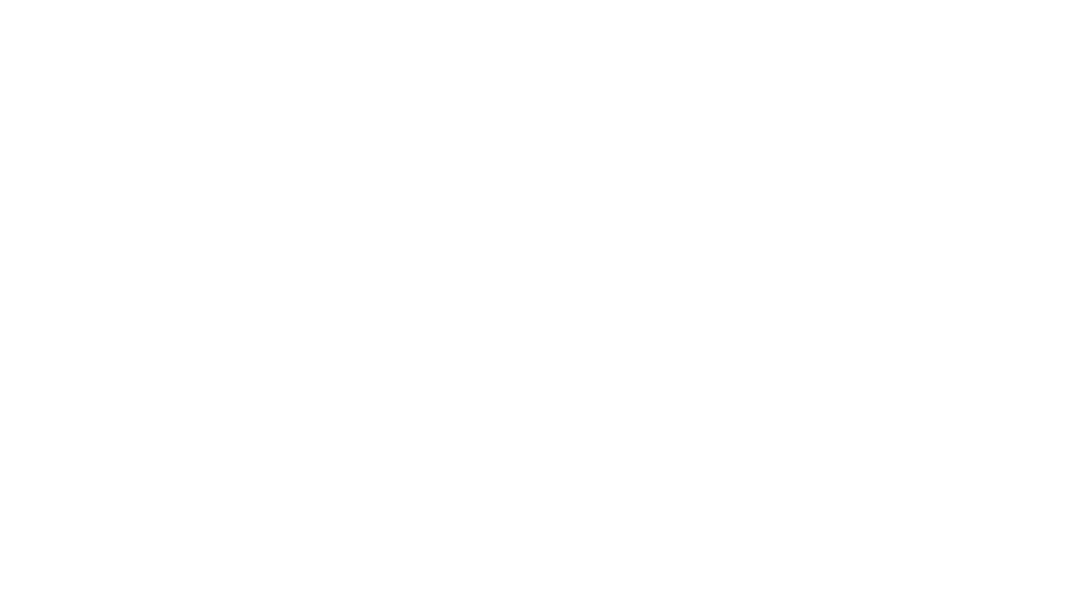 WHAT Questions do You Have?

YOU MUST USE THIS SCALE:
5 – Outstanding Strength
4 – Strength
3 – Competent
2 – Needs Some Improvement
1 – Needs Significant Improvement

IF YOU NEED HELP WITH YOUR STATEMENTS, CALL FREEL!!!!
402-290-5886
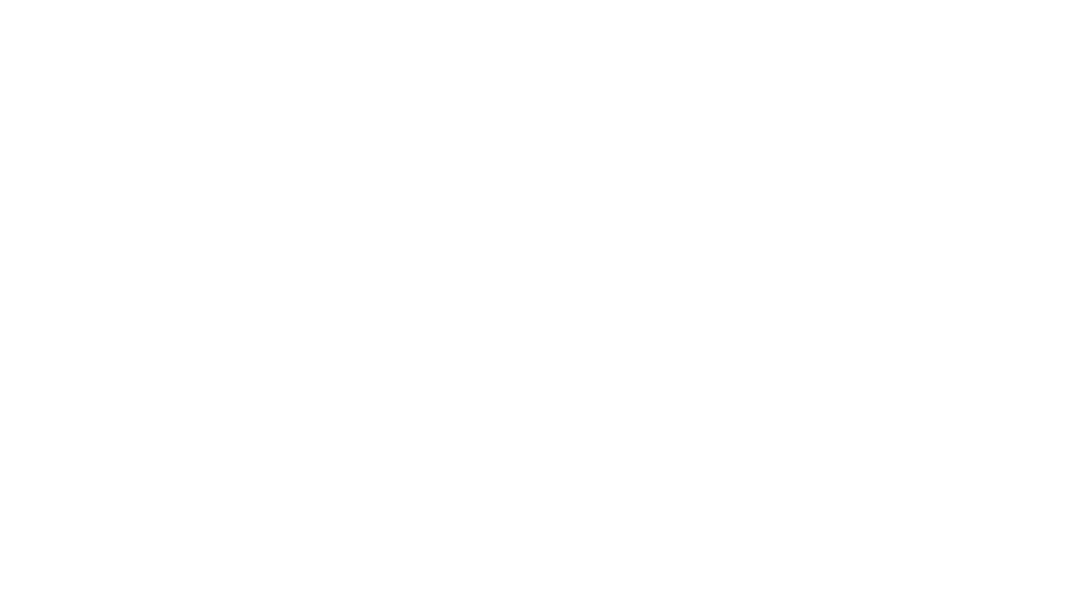 A WORD About Coaching	

Vickie Seitner will be carbon copied on your results. This is 100% confidential.

Executive coaching calls are perhaps the highest-rated element of this program (sorry Mike). They are certainly the most valuable part of the program.

Prepare! Take full advantage!
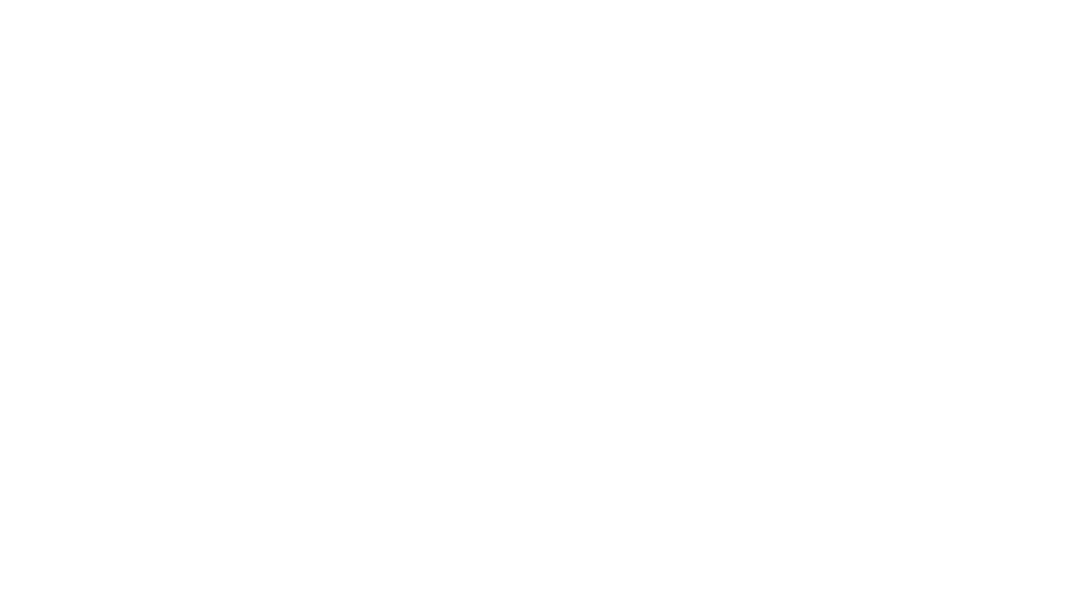 A private, non-profit institution founded in 1966, Bellevue University is accredited by the Higher Learning Commission through the U.S. Department of Education. For general information, please call 800.756.7920.Email: Mike.Freel@bellevue.edu bellevue.edu